公園のきまりを作ろう
こうえん　　　　　　　　　　　　　　　　　　　　　つく
[Speaker Notes: 公園のきまりを作ろう。

　「きまり」　というのは、「約束事」のことです。「規則」や「ルール」と大体同じ意味だと考えてください。

　皆さんの周りには、「きまり」はありますか。


※　「Ｃ　主として集団や社会との関りに関すること」
　　内容項目「規則の尊重」]
まも
きまりがあるのに、守られて
いないことってありますね。
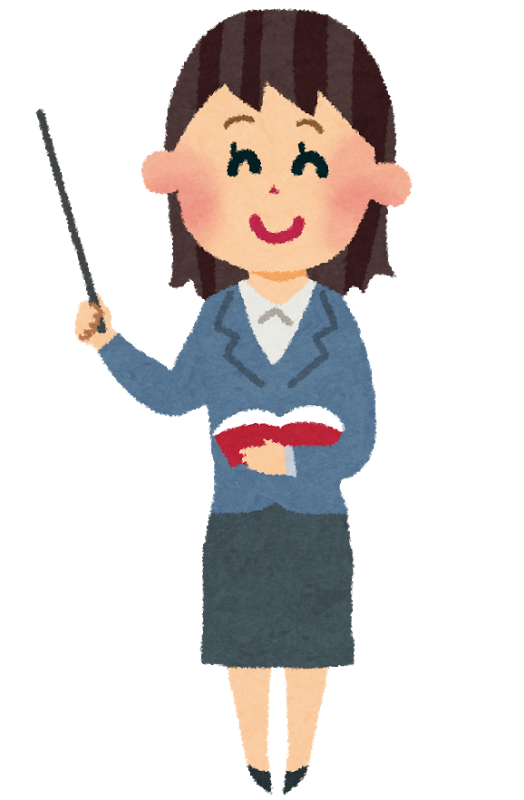 「よりよいきまり」とは何かについて　考えてみましょう。
なに　　　　　　　　　 かんが
[Speaker Notes: きまりがあるのに、守られていないことってありますね。

＜少し待つ。＞

　「よりよいきまり」とは何かについて　考えてみましょう。]
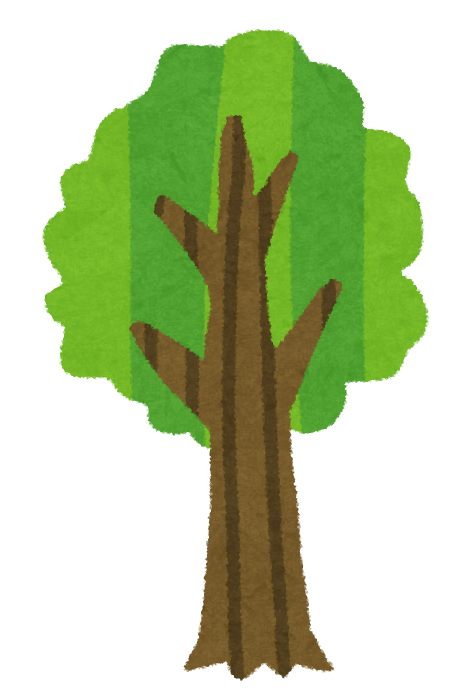 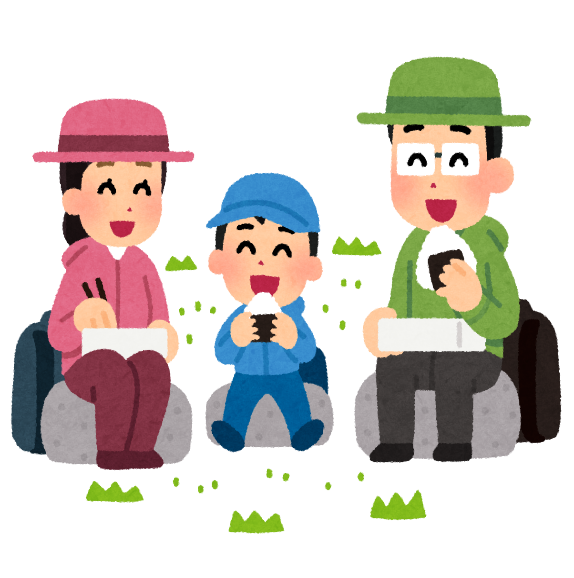 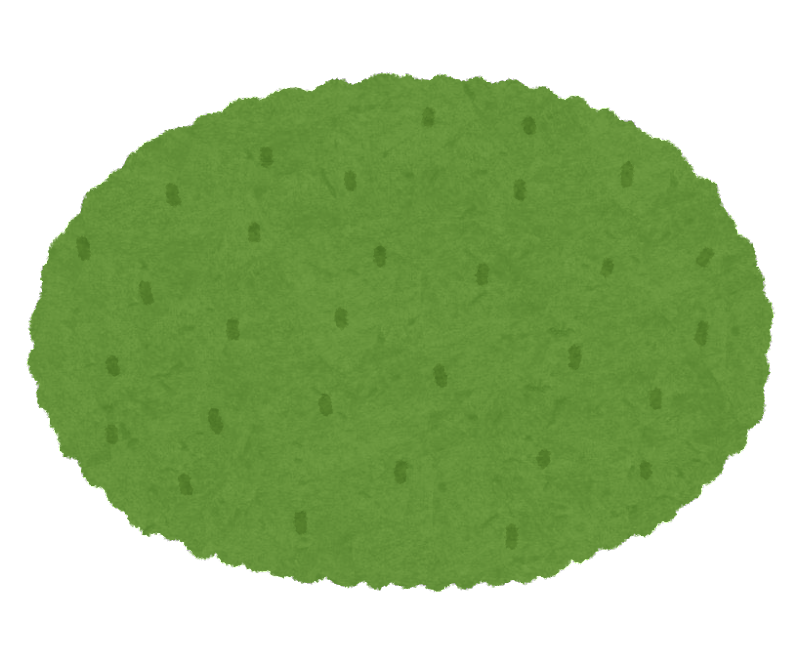 ●　考えよう・話し合おう

１　公園の絵を見て、どんなとこ
　ろが気になりますか。
き
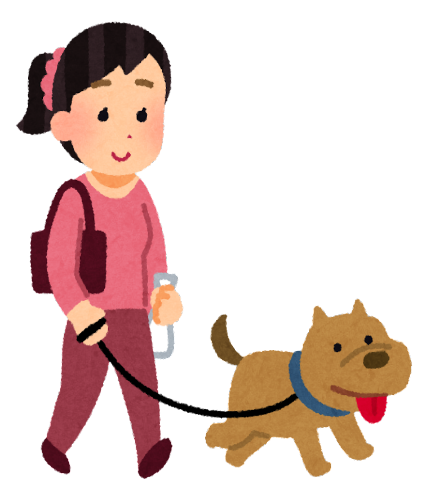 こうえん　　　 え　　　　　み
かんが　　　　　　　　　 はな　　　　あ
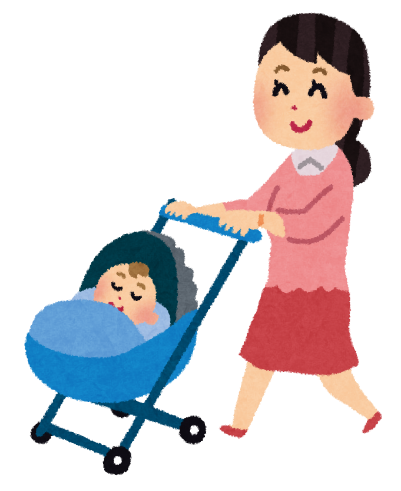 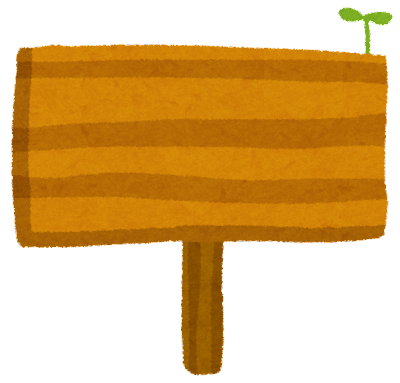 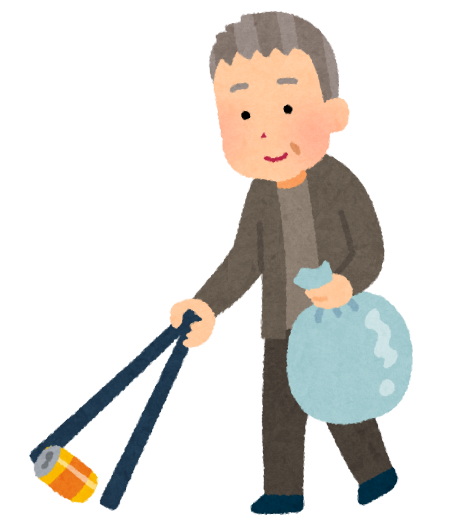 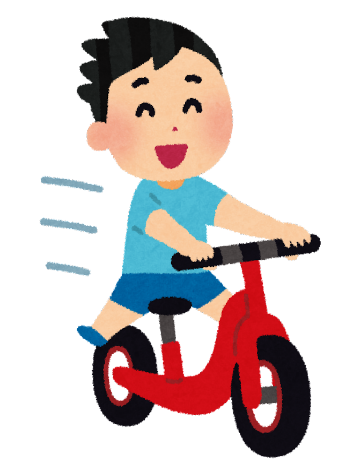 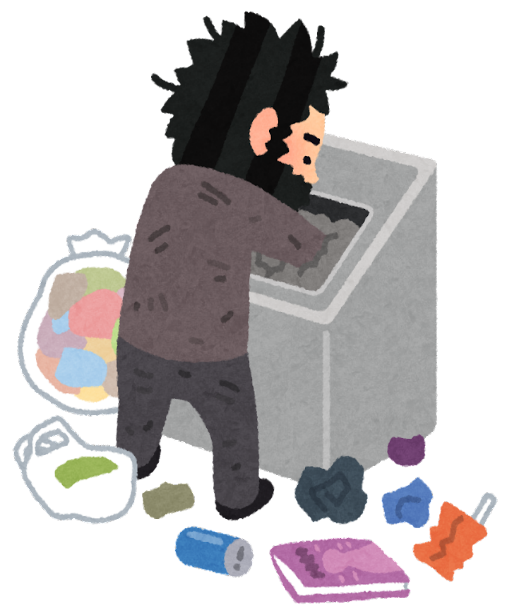 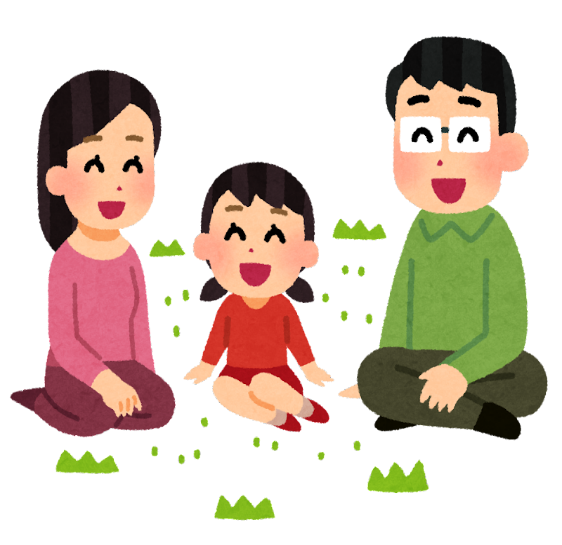 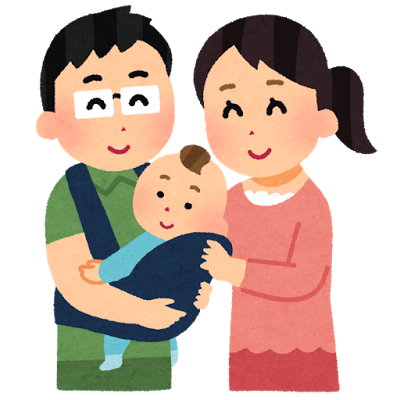 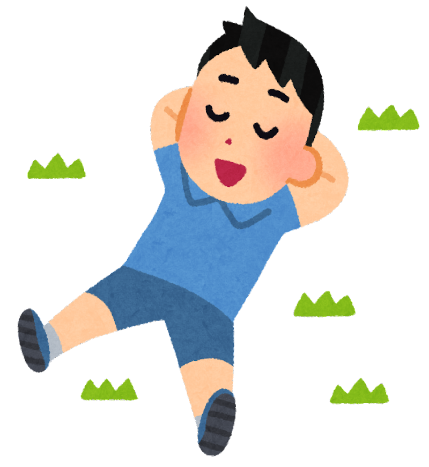 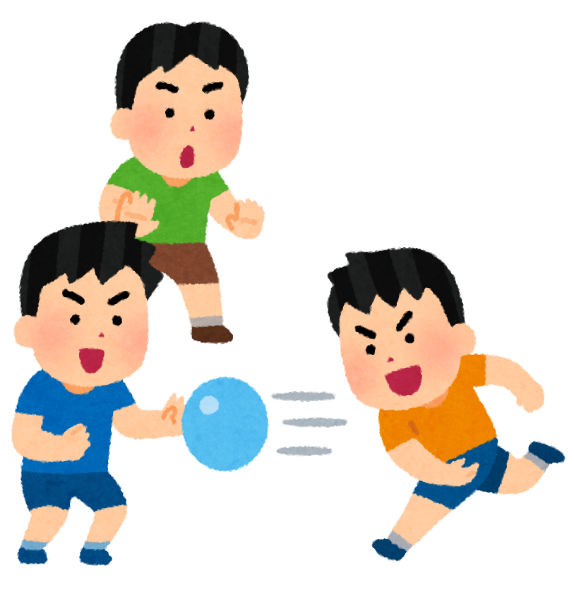 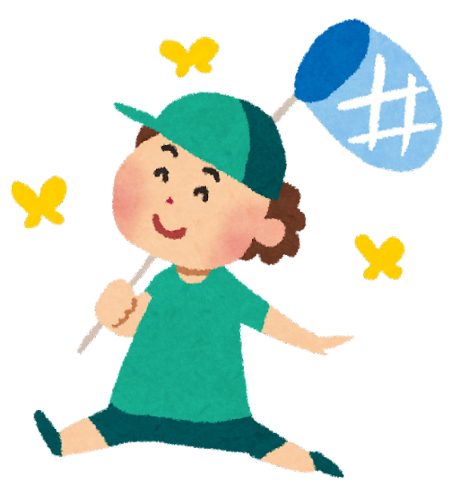 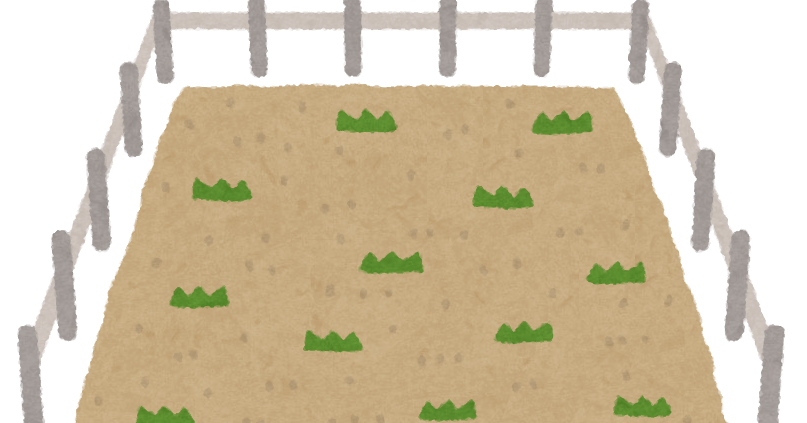 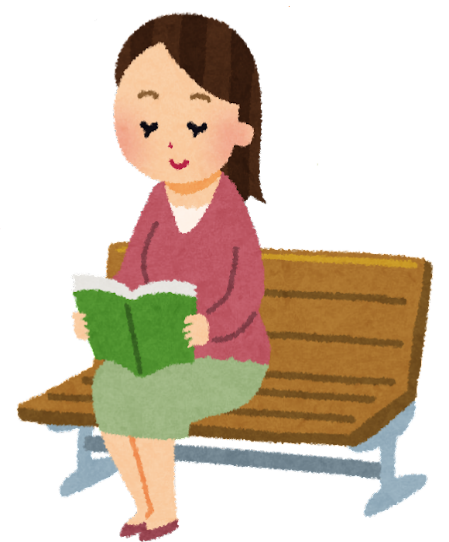 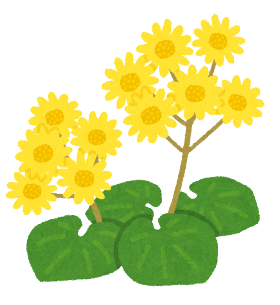 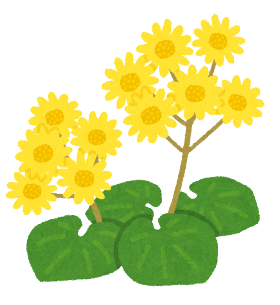 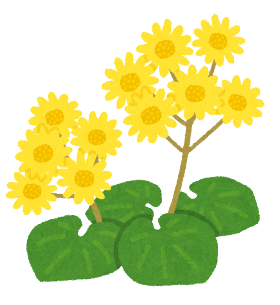 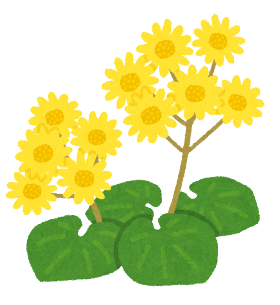 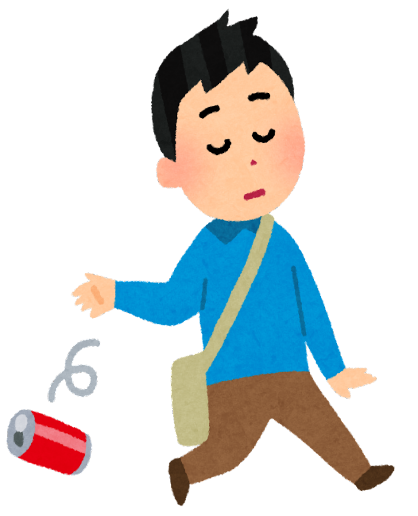 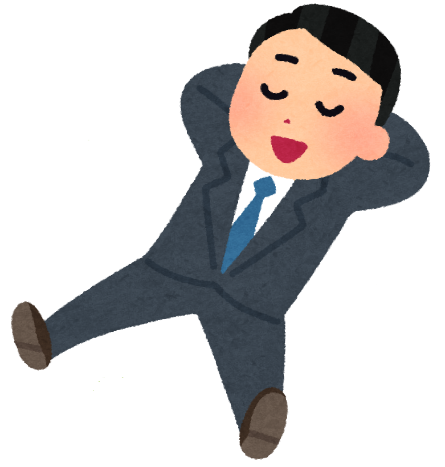 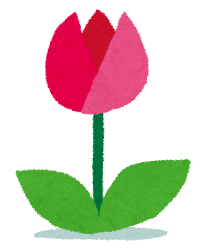 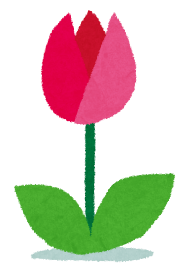 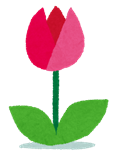 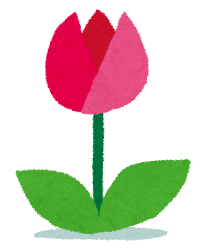 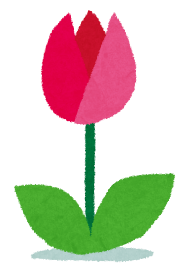 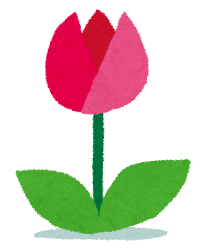 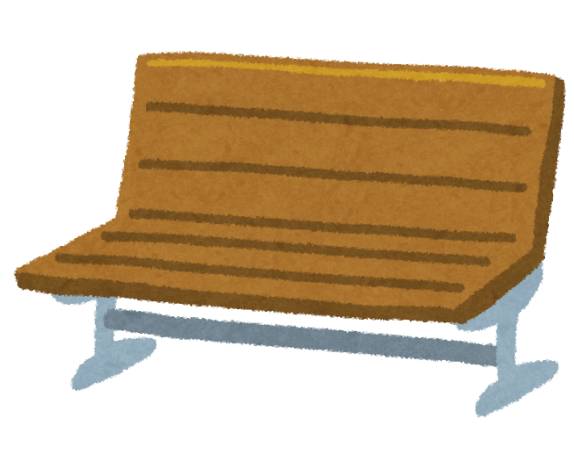 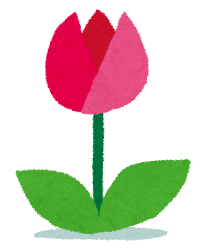 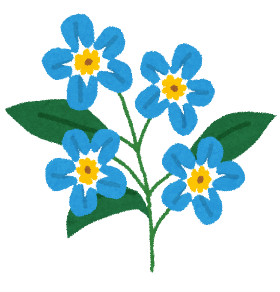 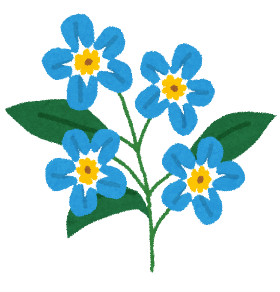 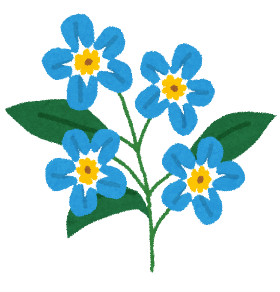 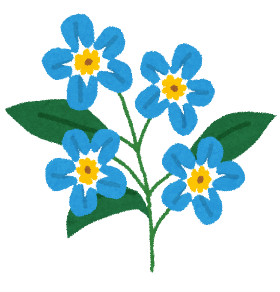 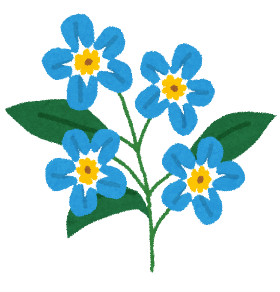 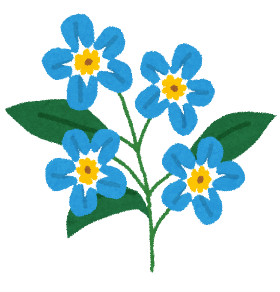 [Speaker Notes: 考えよう・話し合おう。

　ここに、公園の絵がありますね。
　これからいくつか、この絵を見ながら、皆さんに考えてもらったり、何人かで話し合ってもらいます。

　では、１つ目です。
　公園の絵を見て、どんなところが気になりますか。それぞれで思い付いたことを、記入用紙に書きましょう。

　例えば、
・＜クリック＞ごみが落ちている。＜クリック＞ポイ捨てしている。
・＜クリック＞花壇の中に入って遊んでいる子供がいる。
などです。]
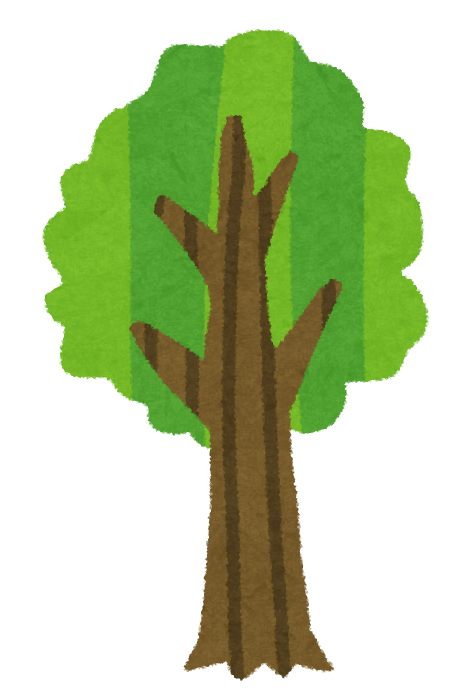 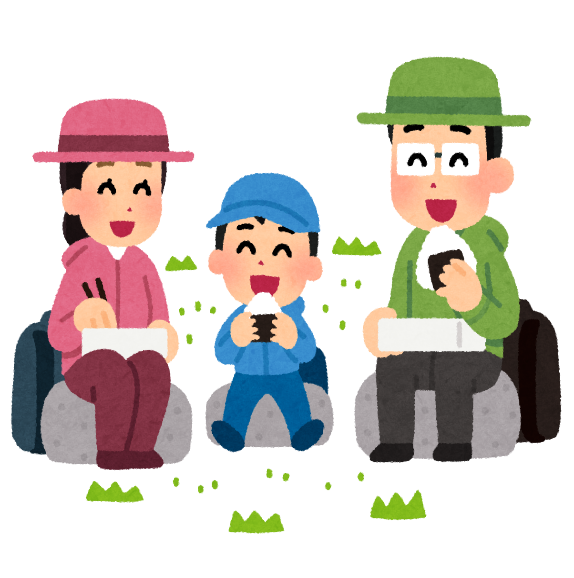 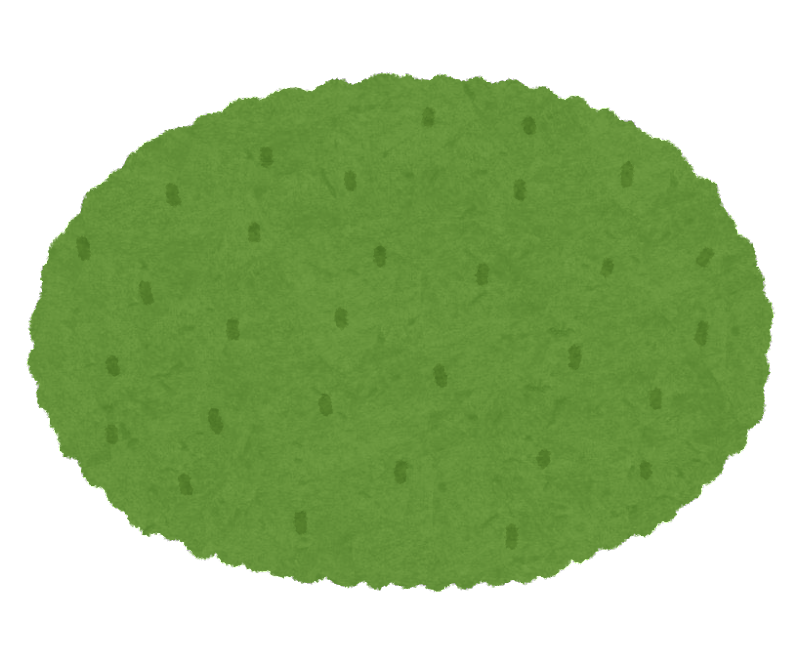 ２　気になったところを解決する
　ためには、どんなきまりがあれば
　よいと思いますか。
おも
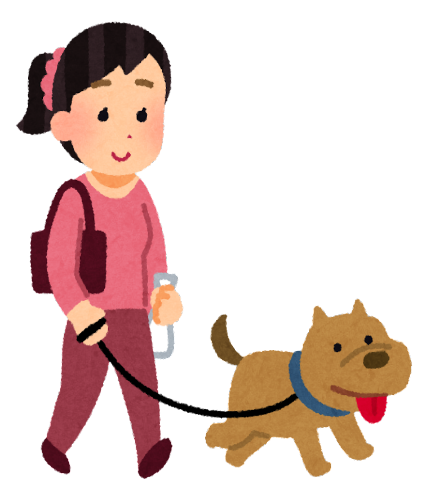 き　　　　　　　　　　　　　　　　　　　　　　　　かいけつ
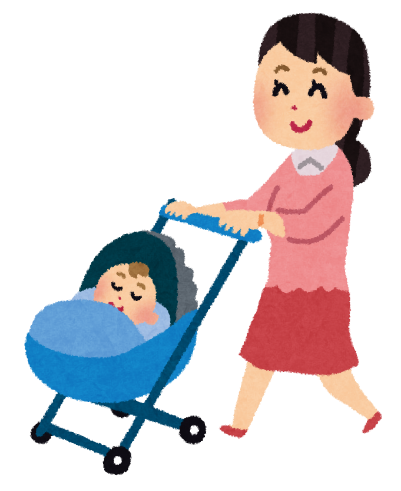 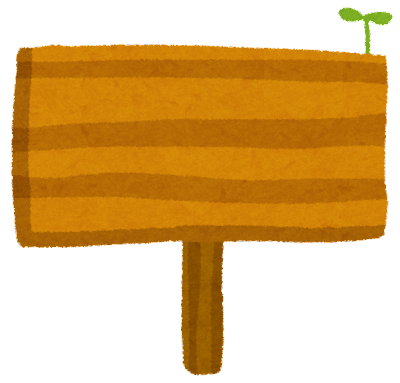 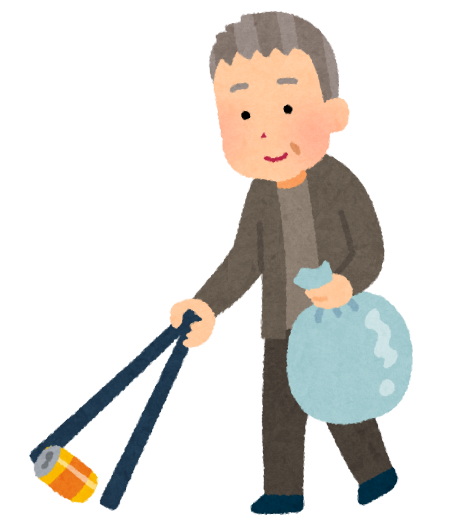 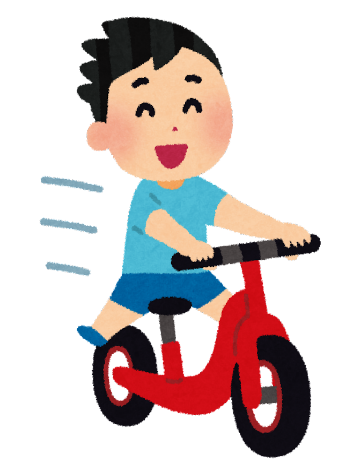 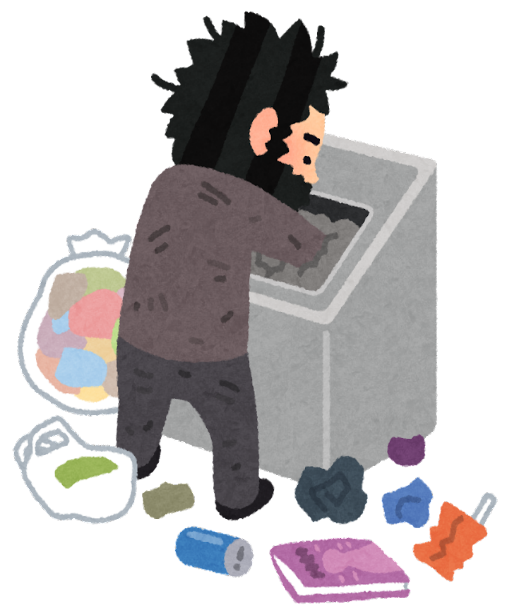 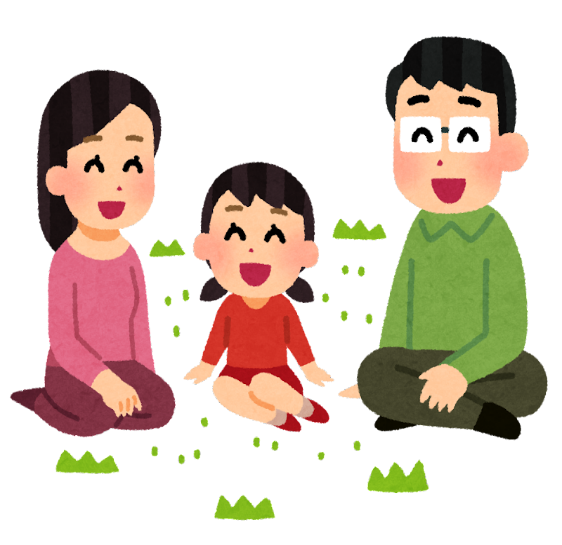 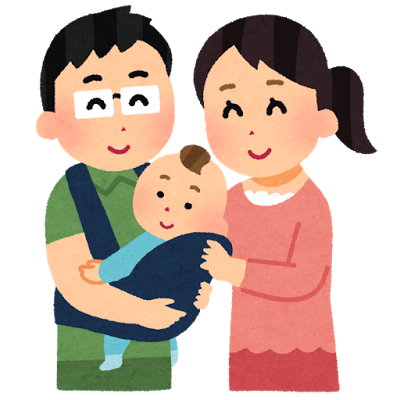 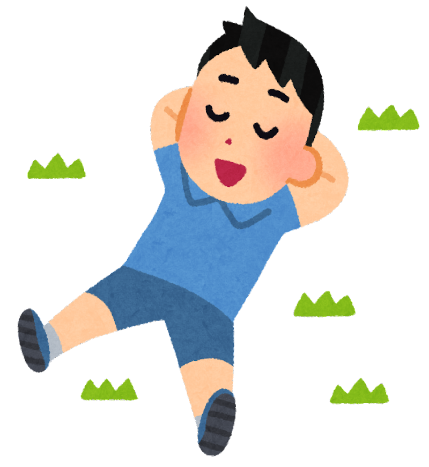 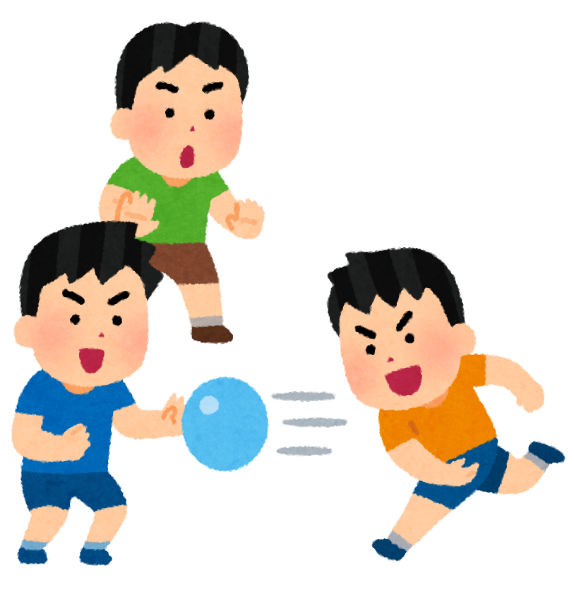 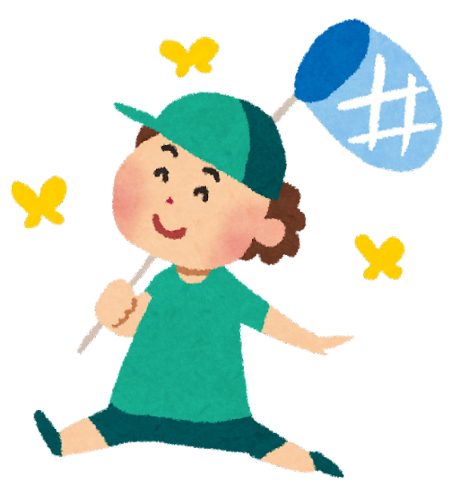 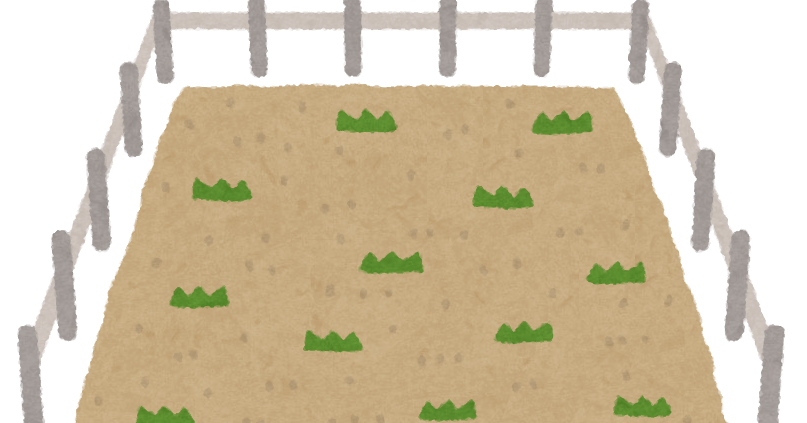 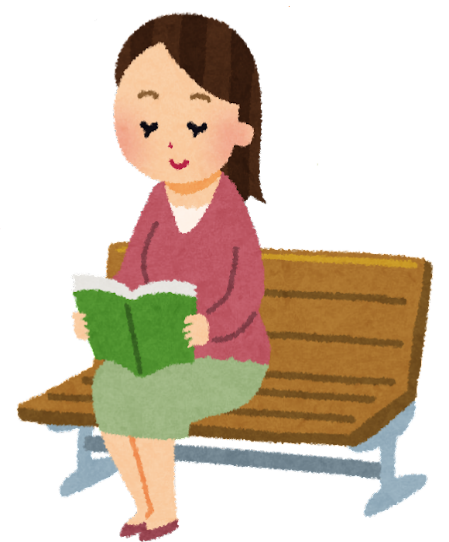 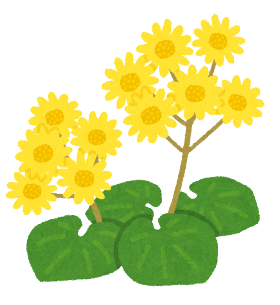 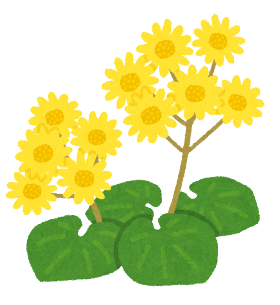 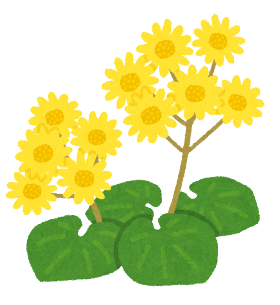 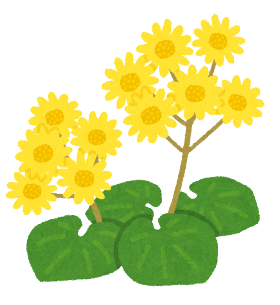 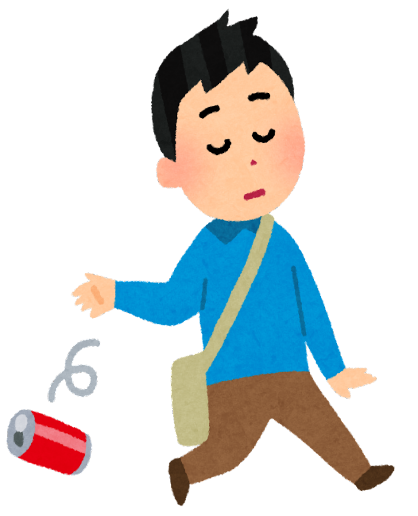 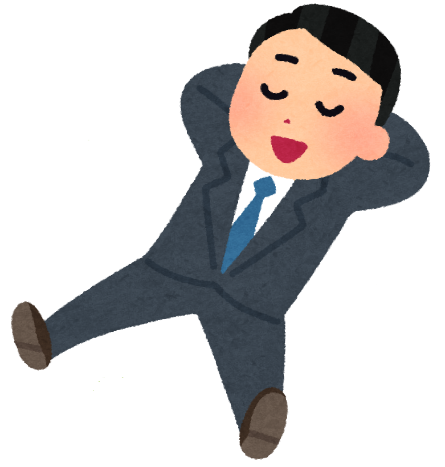 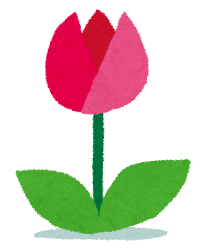 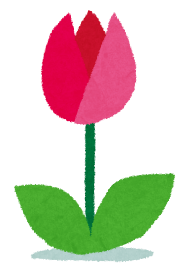 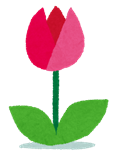 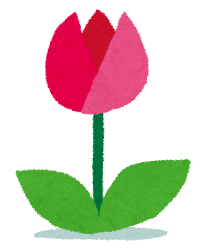 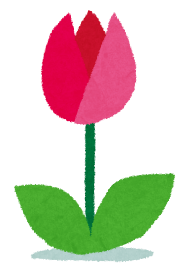 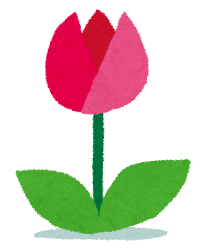 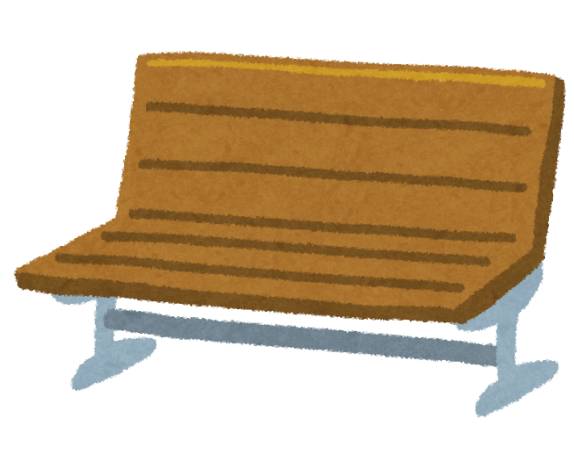 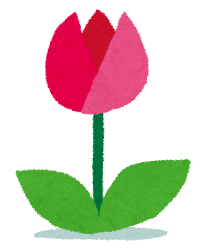 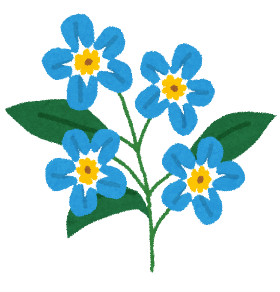 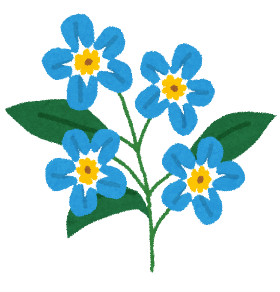 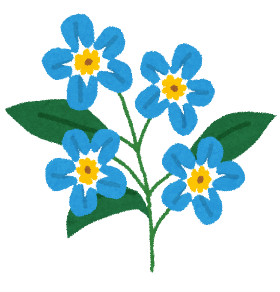 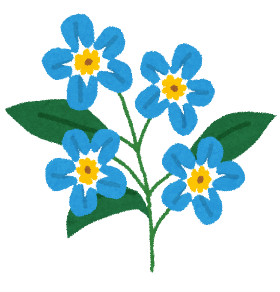 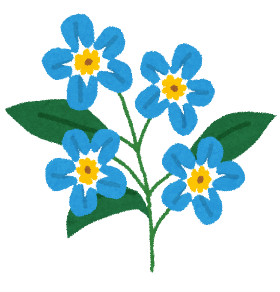 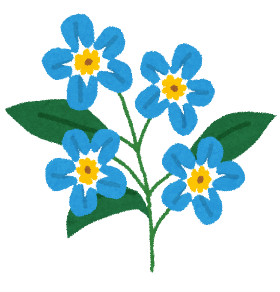 [Speaker Notes: ２つ目です。
　先程考えてもらった「気になったところ」を解決するためには、どんなきまりがあればよいと思いますか。

　例えば、
・＜クリック＞「ごみが落ちている。」が気になったところであれば、「ごみは持ち帰りましょう。」というきまりであったり、
・＜クリック＞「花壇の中に入って遊んでいる子供がいる。」が気になったところであれば、「花壇の中で遊ぶのはやめましょう。」というきまり
などが考えられます。

　もし話し合う友達や家族の方がいる場合は、話し合ってみましょう。

　そして、考えたきまりを記入用紙に書きましょう。]
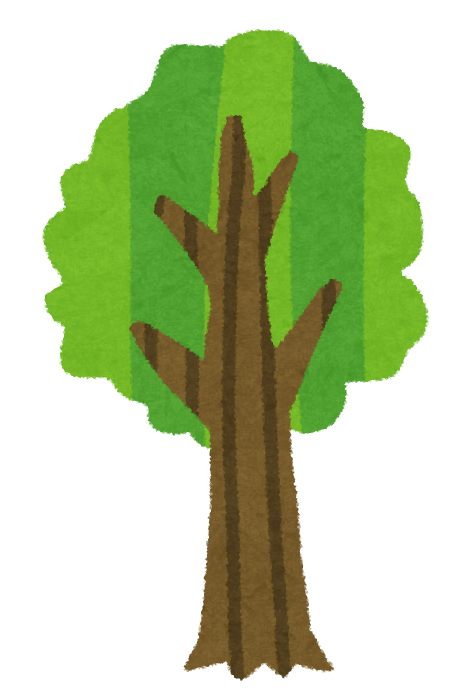 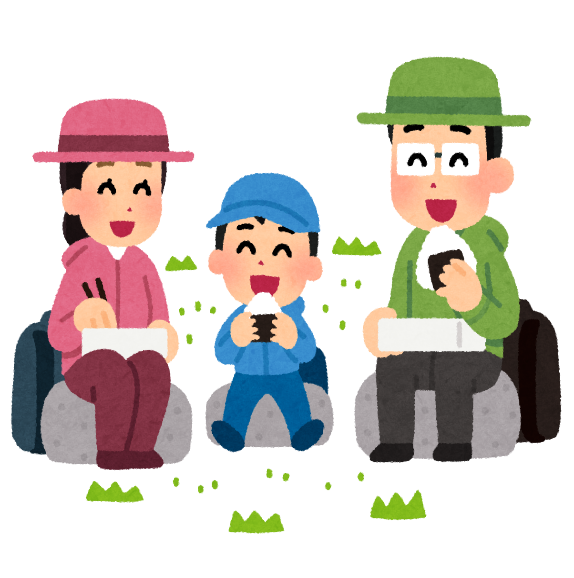 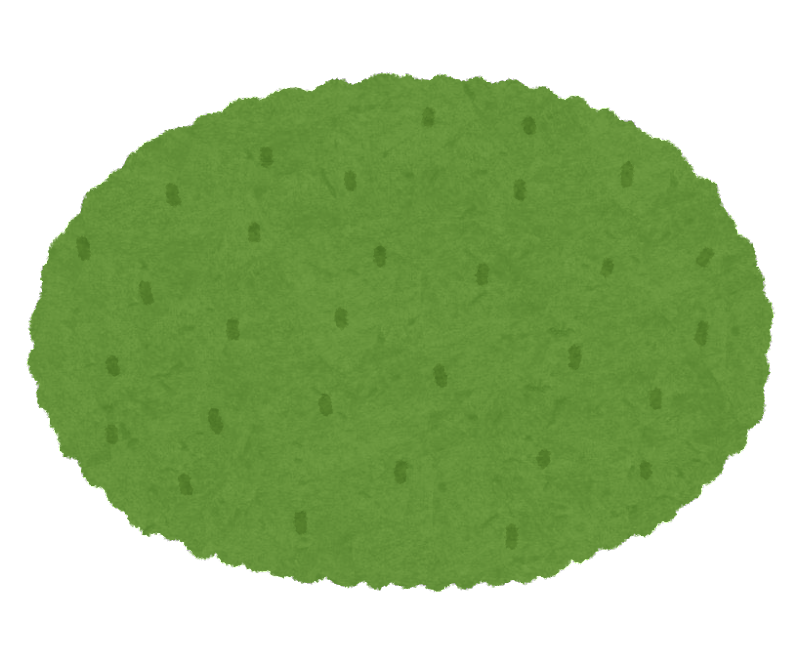 ３　そのきまりは、どんなことを
　大事に考えて作りましたか。
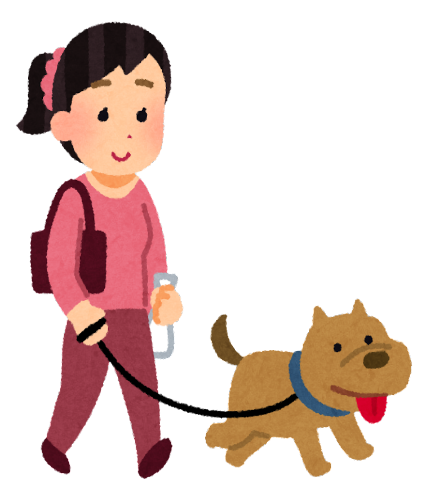 だいじ　　　かんが　　　　　つく
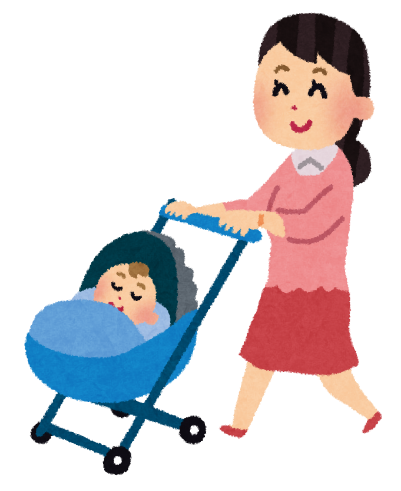 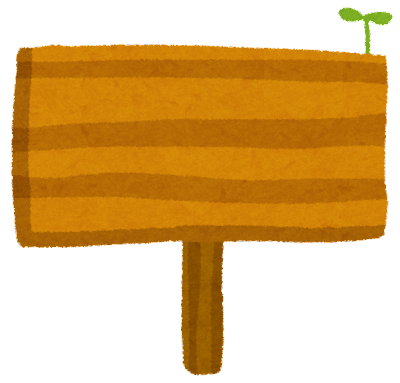 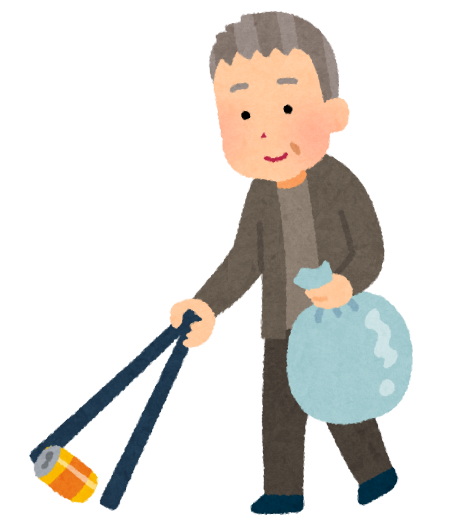 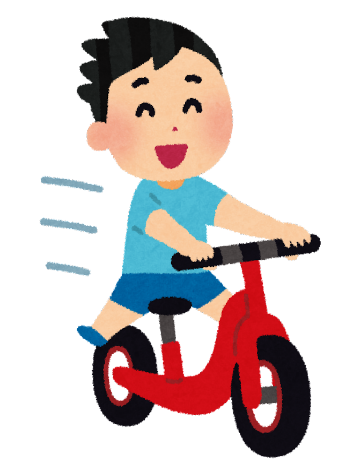 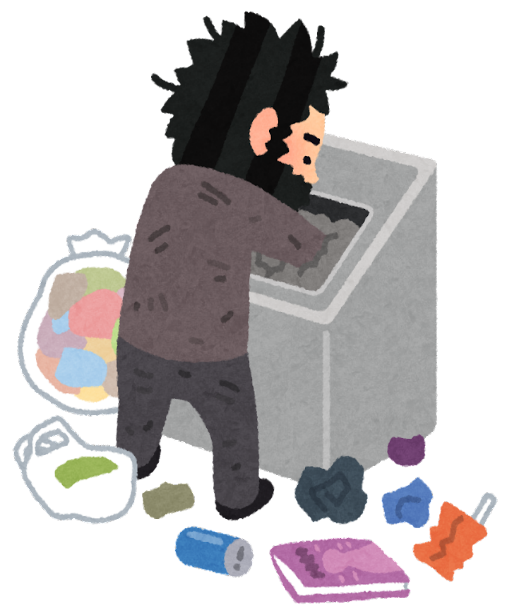 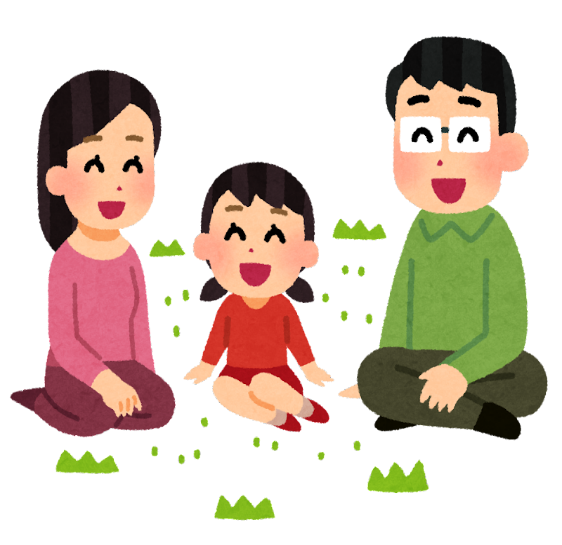 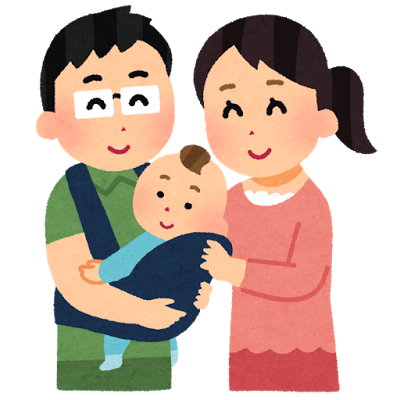 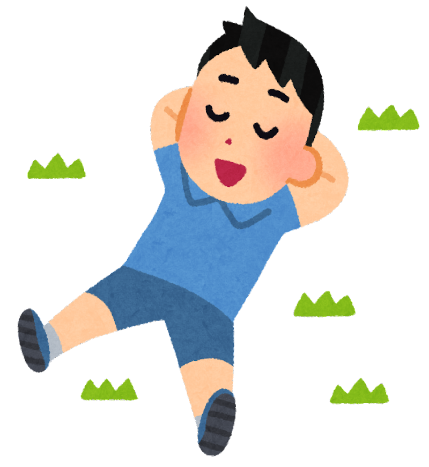 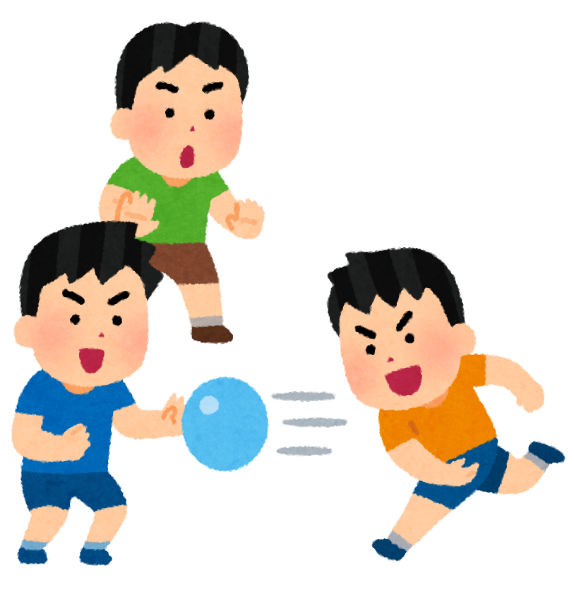 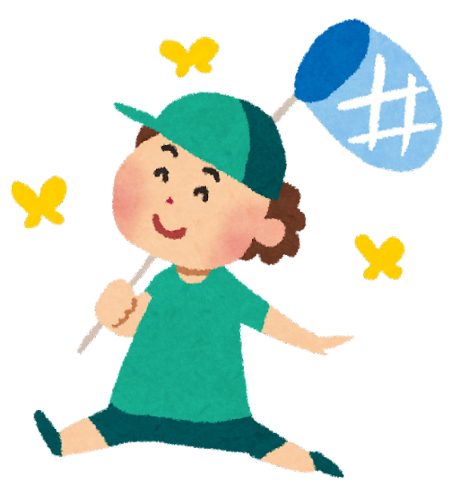 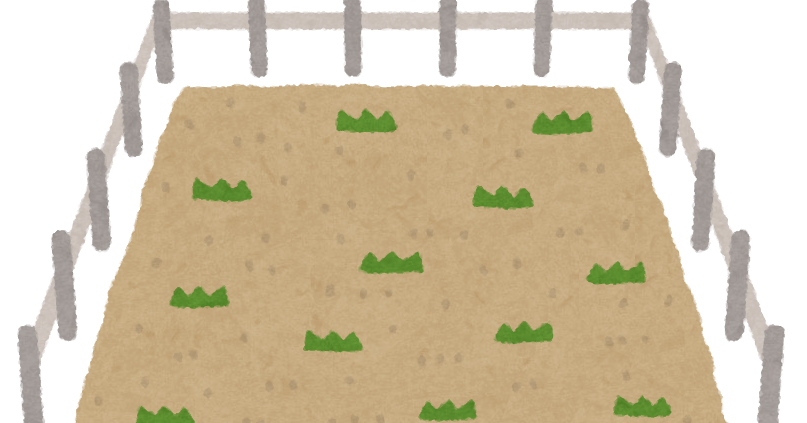 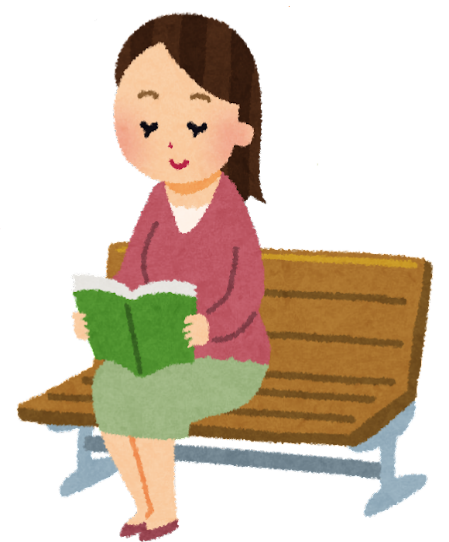 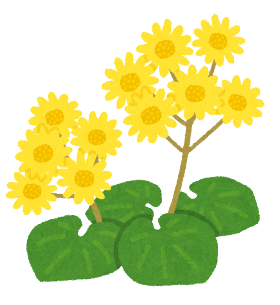 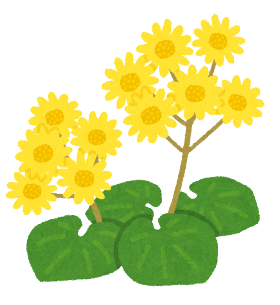 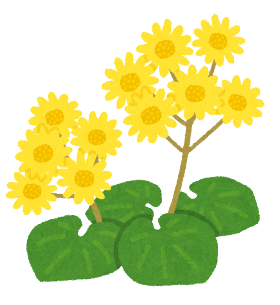 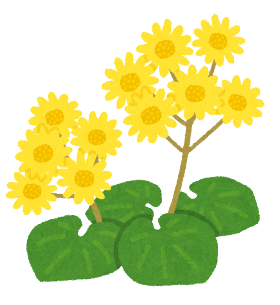 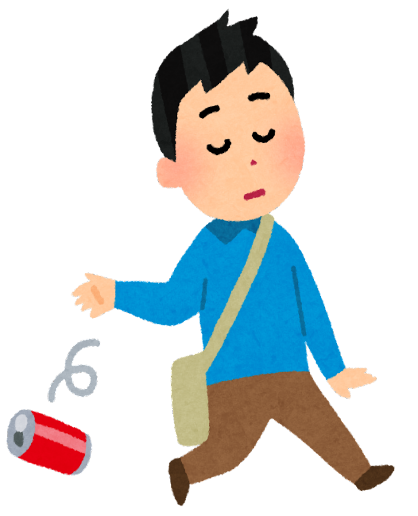 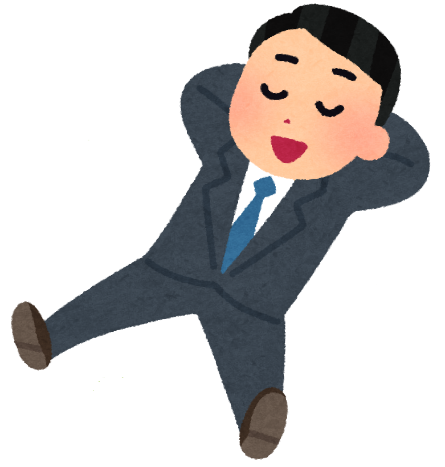 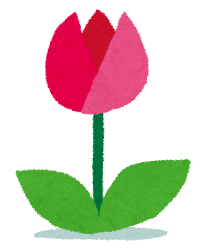 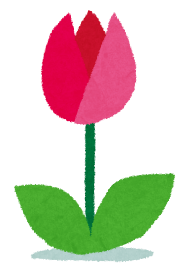 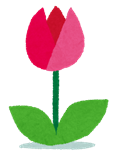 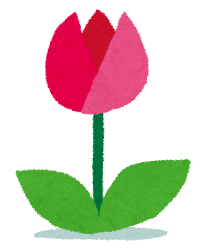 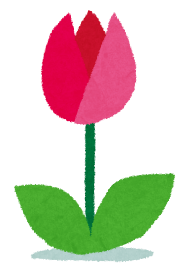 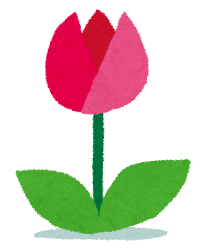 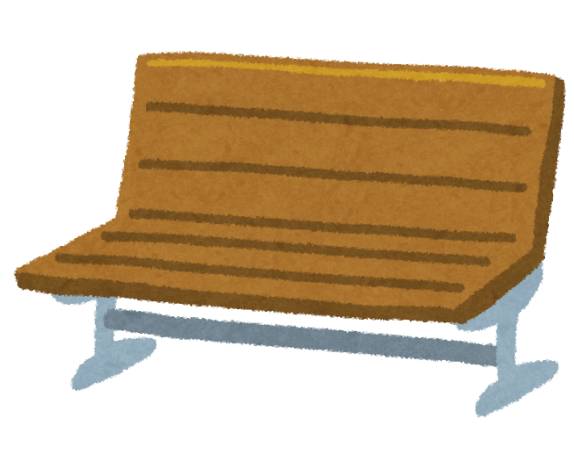 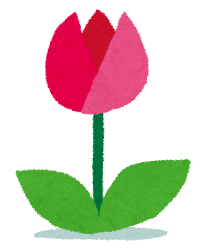 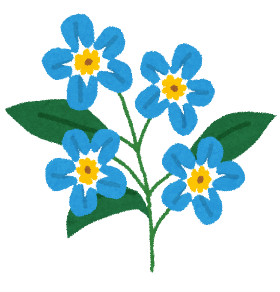 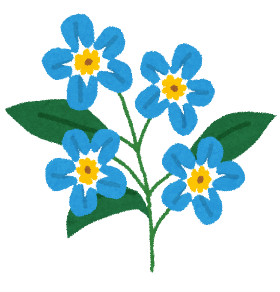 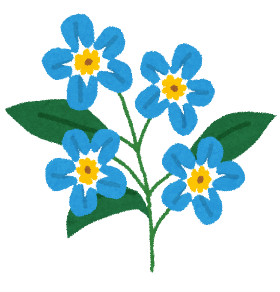 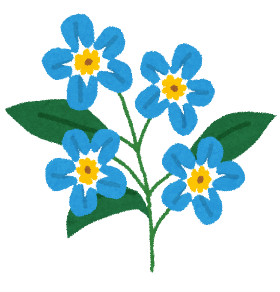 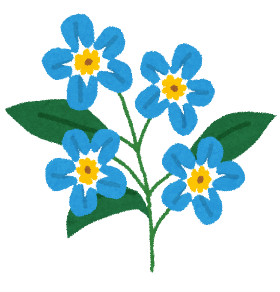 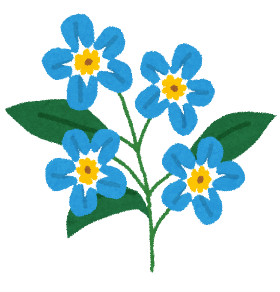 [Speaker Notes: ３つ目です。
　先程考えたきまりは、どんなことを大事に考えて作りましたか。
　これは、少し難しい質問かもしれません。

　例えば、
・＜クリック＞「ごみは持ち帰りましょう。」というきまりであれば、ごみが落ちていると、公園が汚くなるから、「公園をきれいにしたい。」という考えであったり、
・＜クリック＞「花壇の中で遊ぶのはやめましょう。」というきまりであれば、花が枯れてかわいそうなので、「花を大事にしたい。」という考え
などが考えられます。

　そして、考えたことを、記入用紙に書きましょう。]
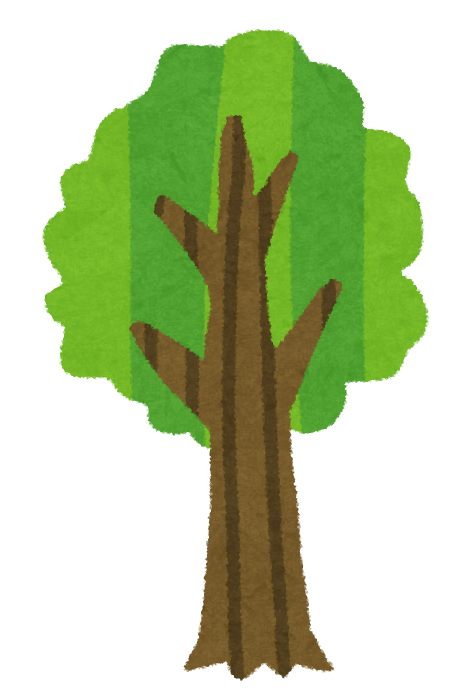 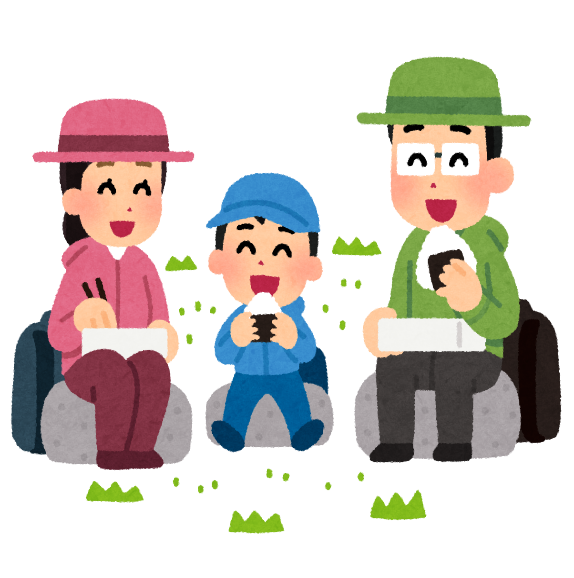 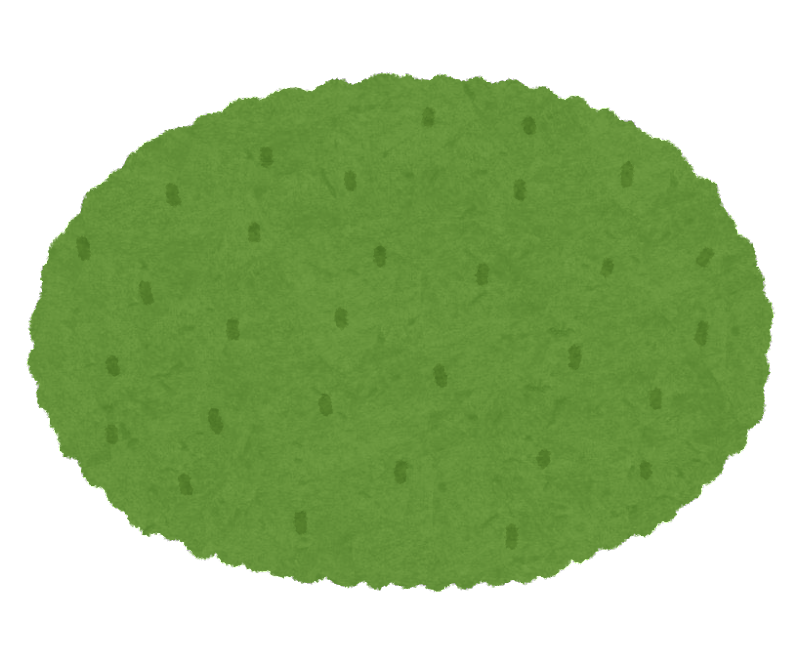 ４　そのきまりを、公園の看板に
　書くとしたら、どのように書き
　ますか。
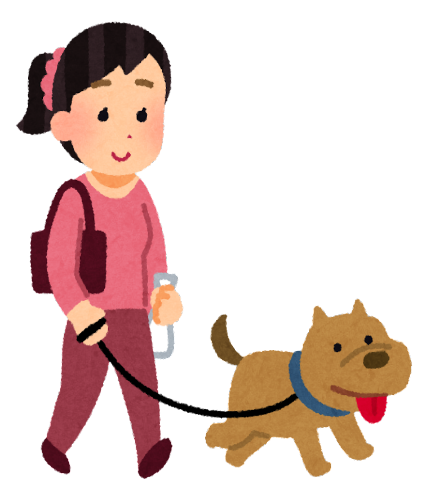 か　　　　　　　　　　　　　　　　　　　　　　　　　　　　　　　　　か
こうえん　　かんばん
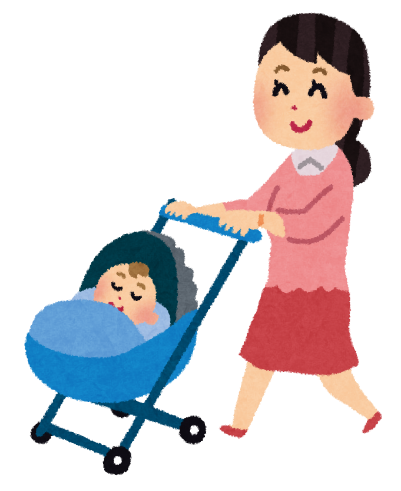 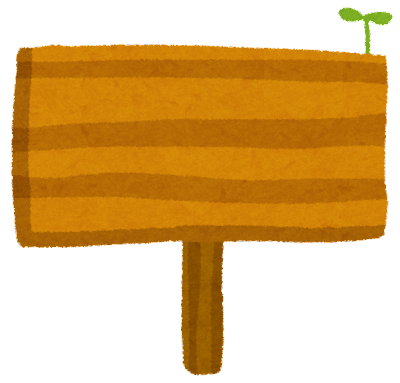 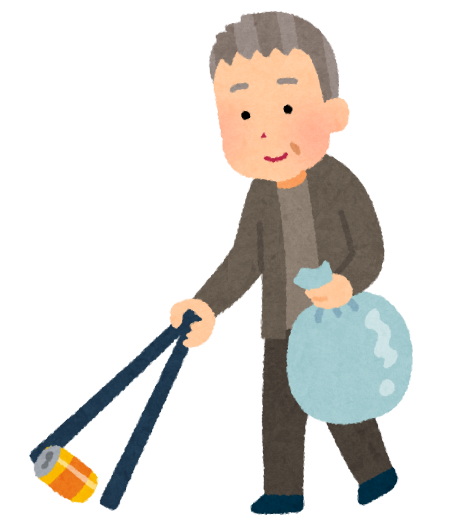 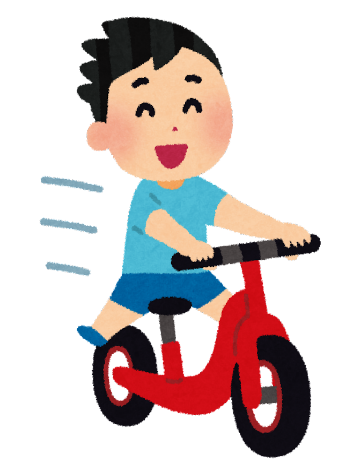 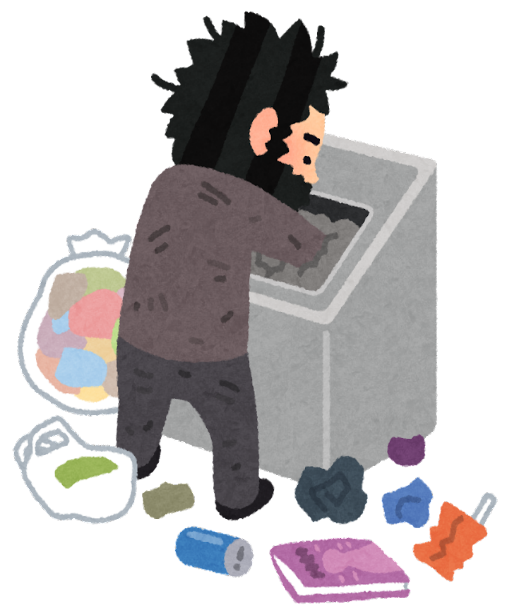 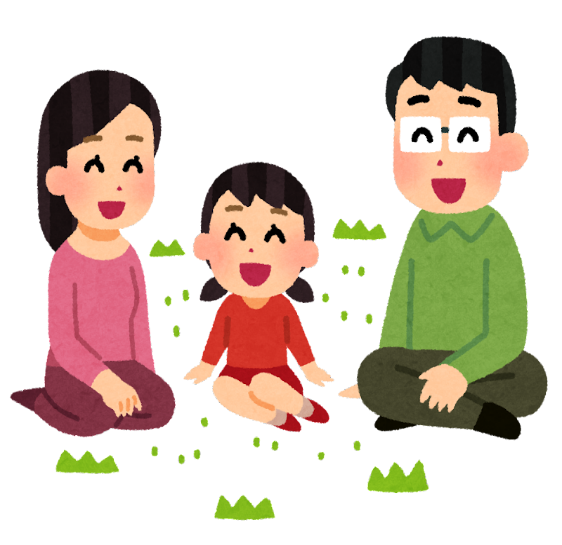 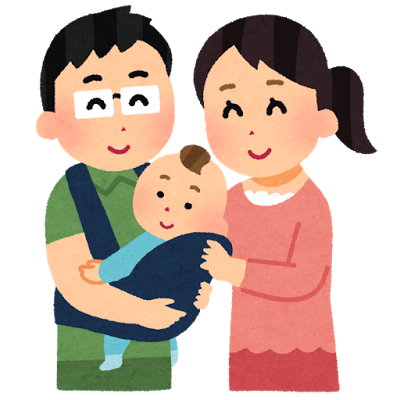 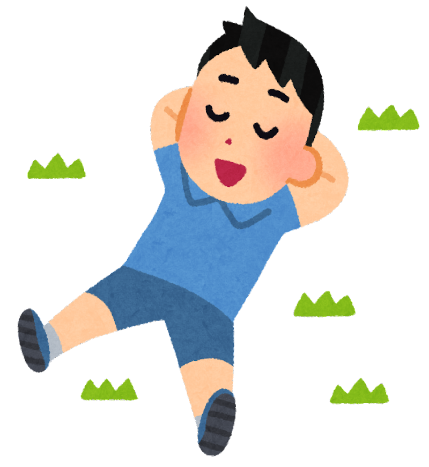 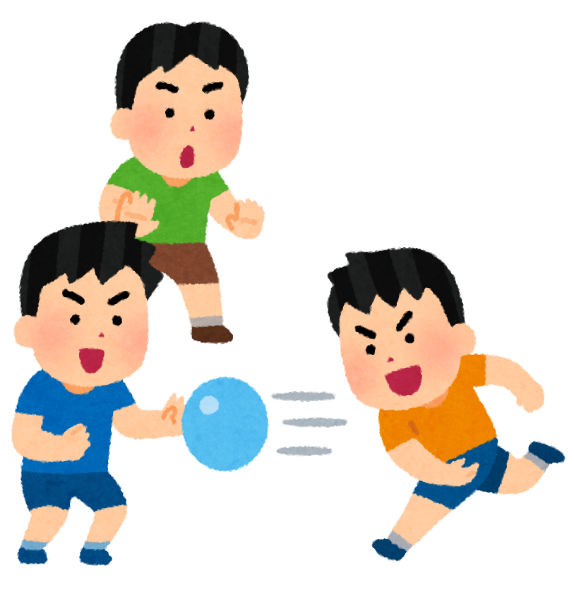 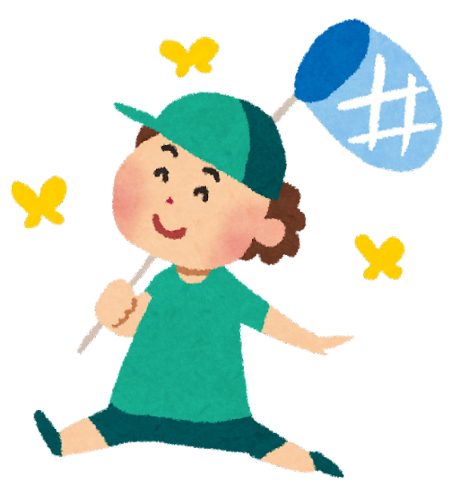 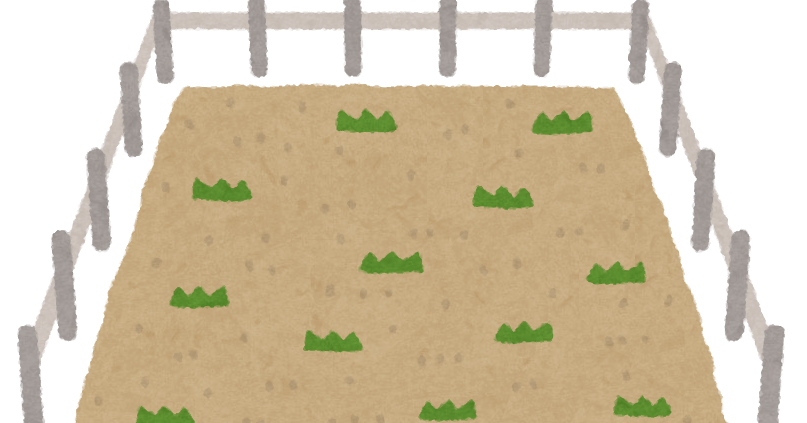 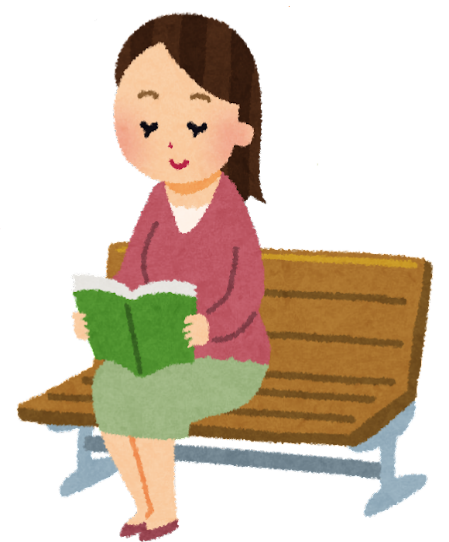 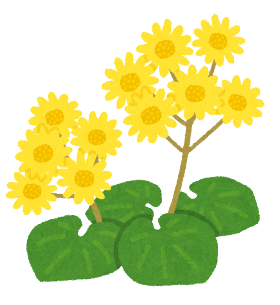 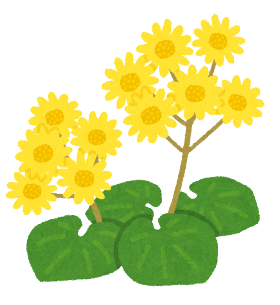 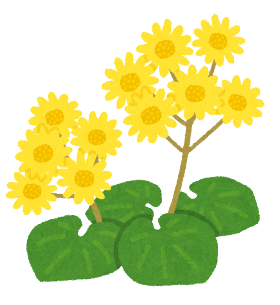 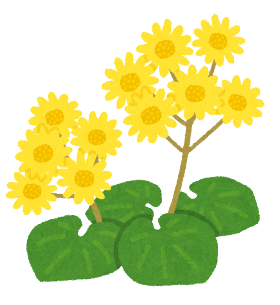 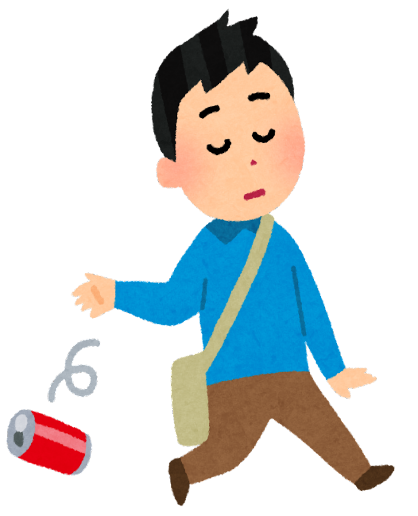 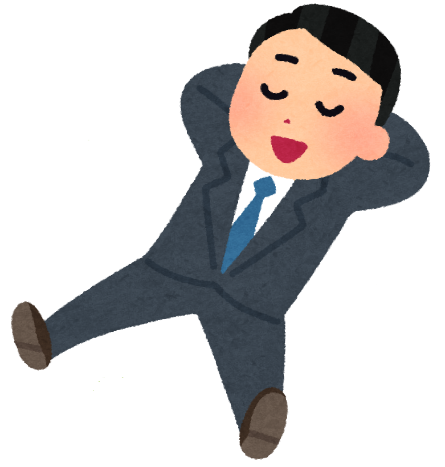 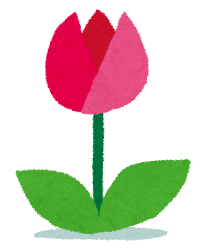 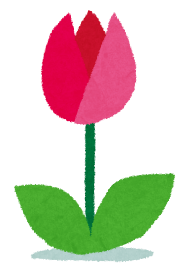 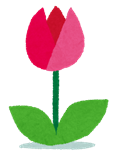 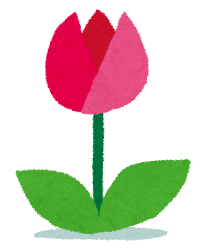 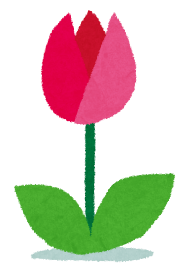 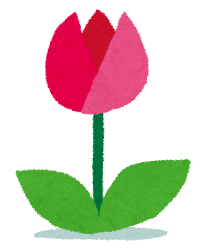 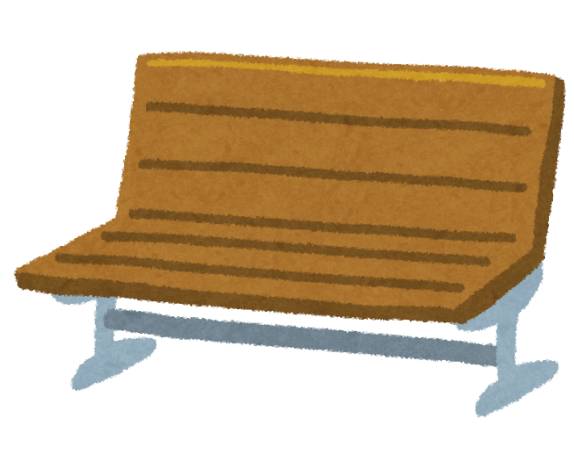 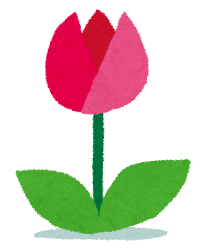 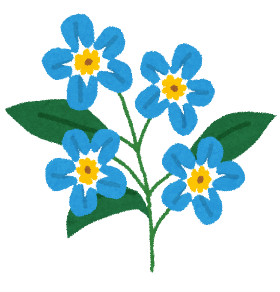 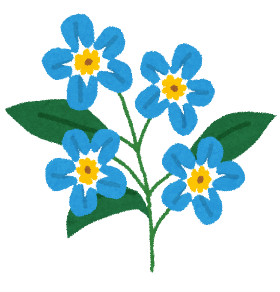 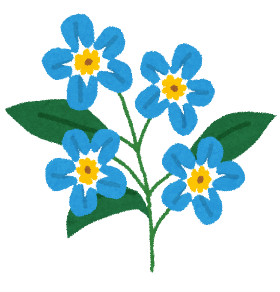 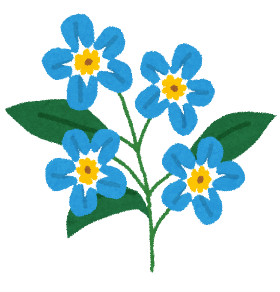 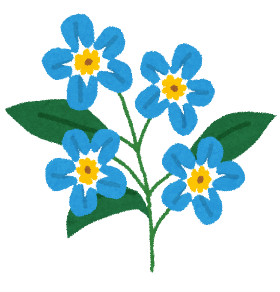 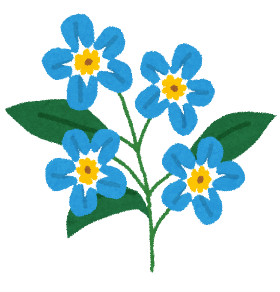 [Speaker Notes: ４つ目です。
　そのきまりを、公園の看板に書くとしたら、どのように書きますか。

　例えば、
・「ごみは持ち帰りましょう。」であれば、「ポイ捨て禁止」であったり、
・「花壇の中で遊ぶのはやめましょう。」であれば、「花壇の中には入らない」
などが考えられます。

　看板を見た人に分かりやすく書くようにしてみましょう。

　そして、考えたことを、記入用紙の看板の中に書きましょう。]
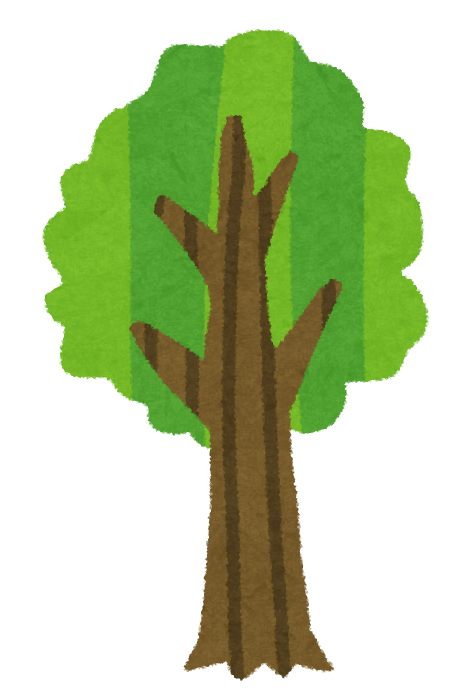 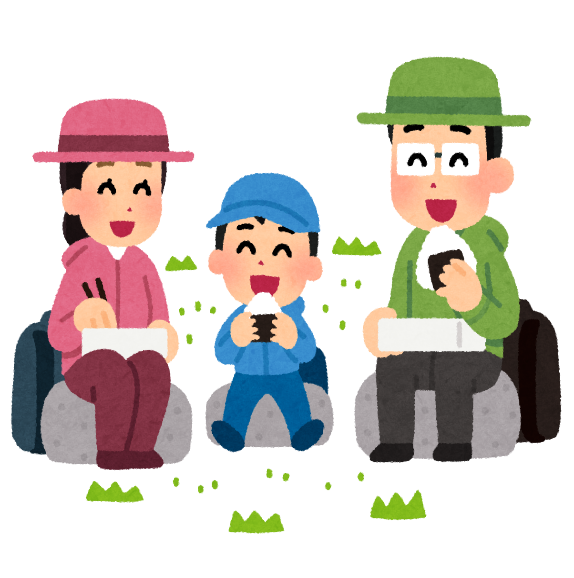 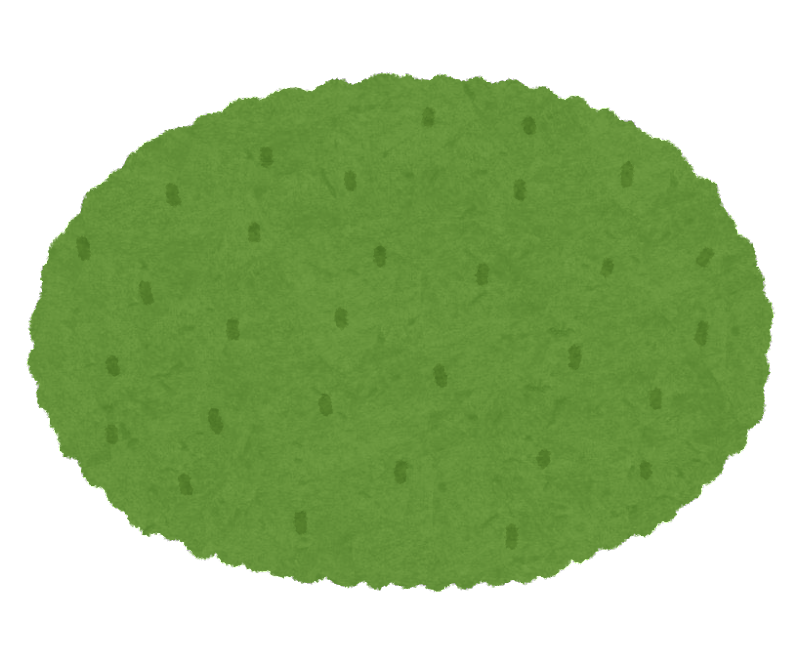 ５　あなたがきまりを作る立場に
　なったとき、大事にしなければ
　ならないことは、どんなことだと
　思いますか。
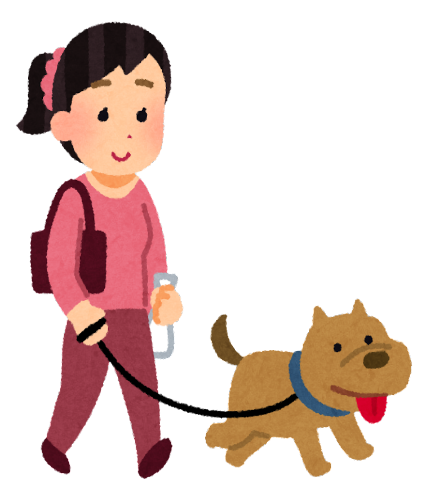 だいじ
つく　　　たちば
おも
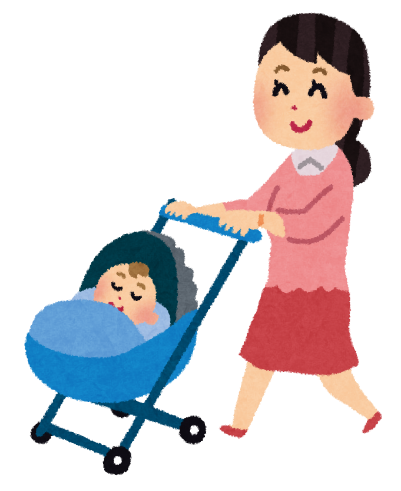 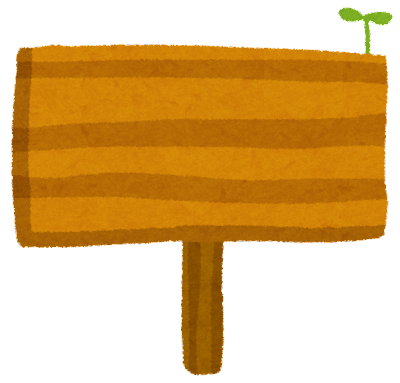 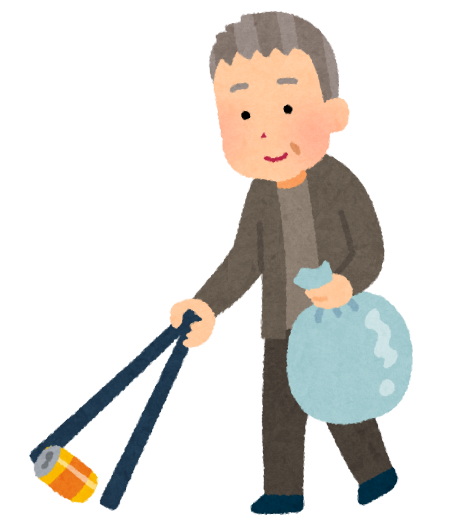 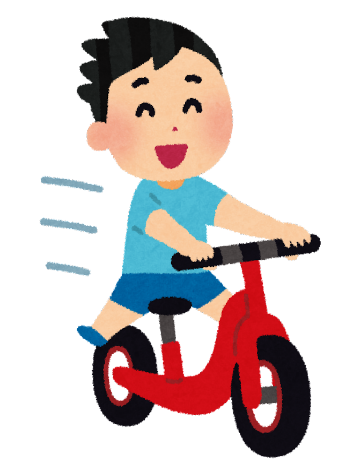 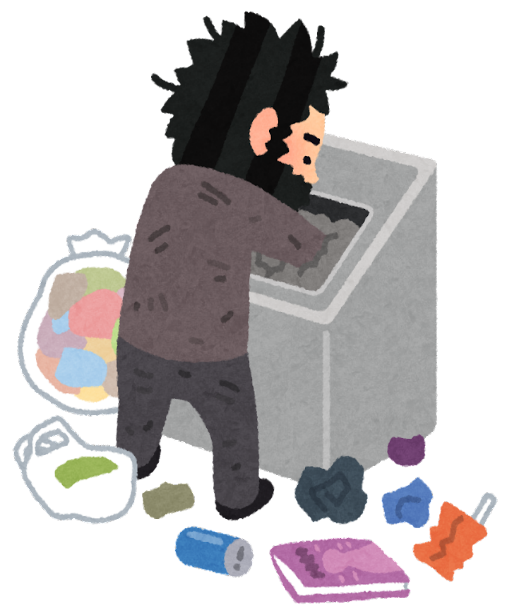 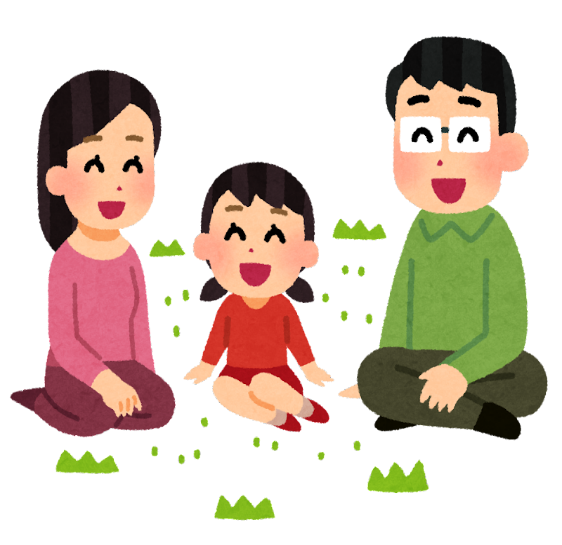 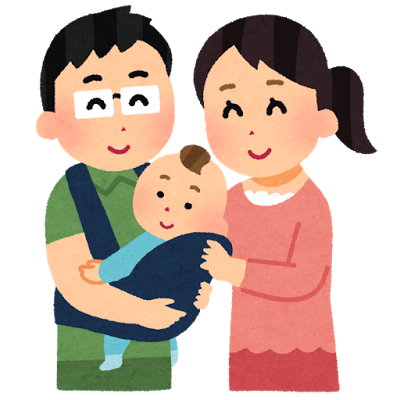 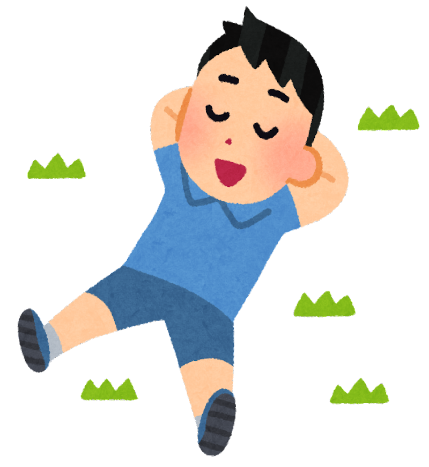 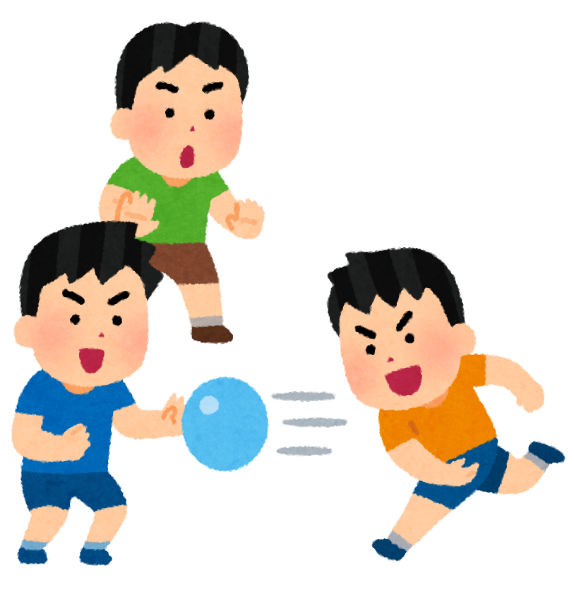 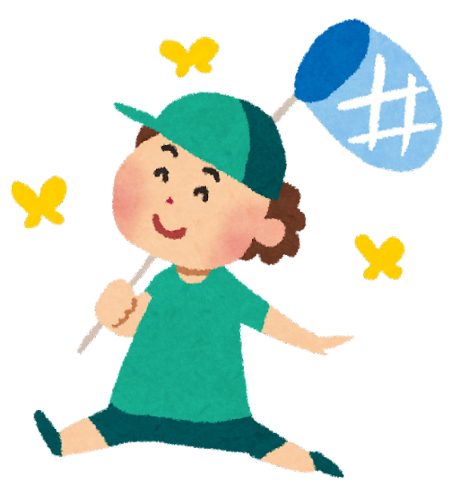 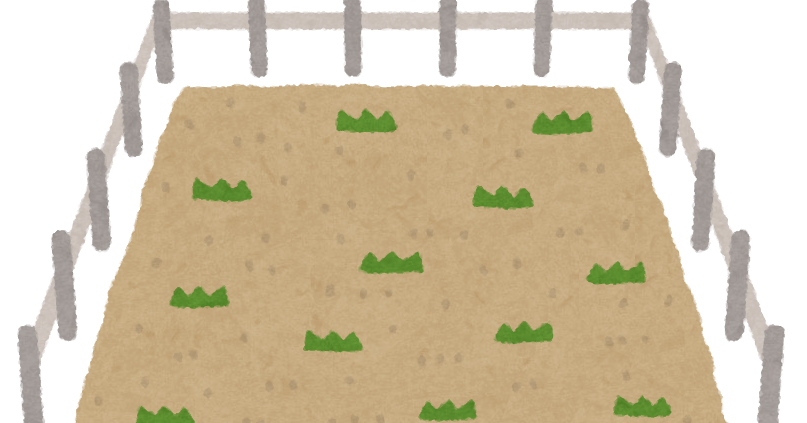 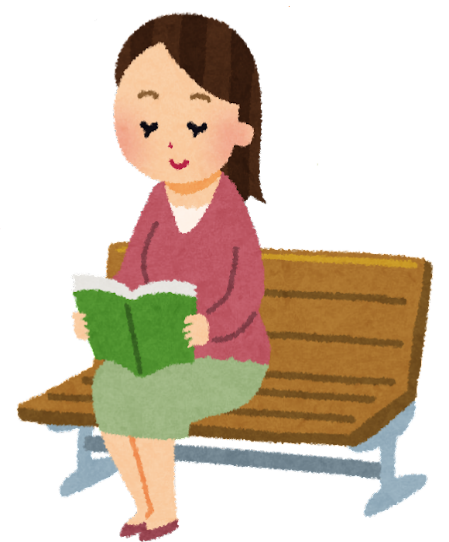 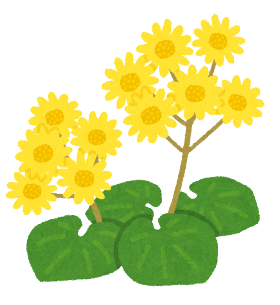 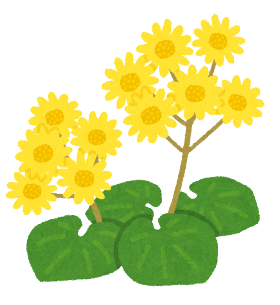 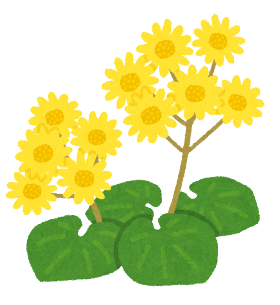 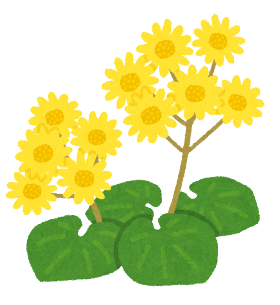 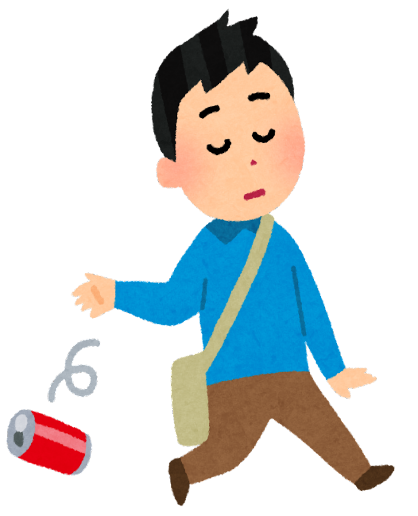 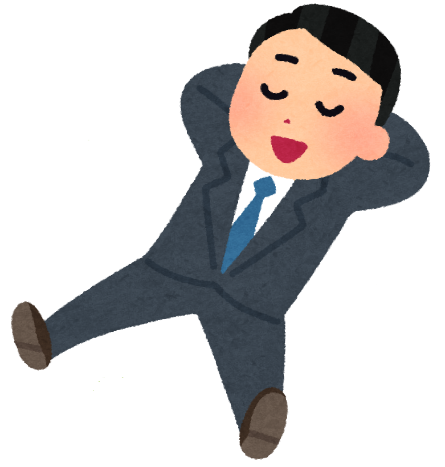 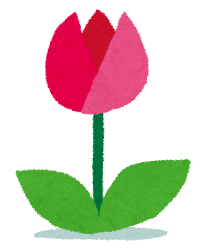 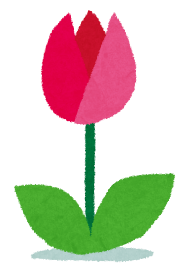 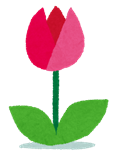 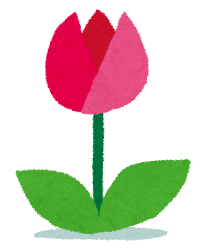 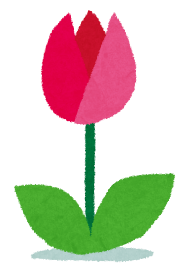 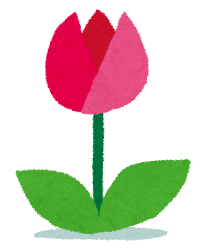 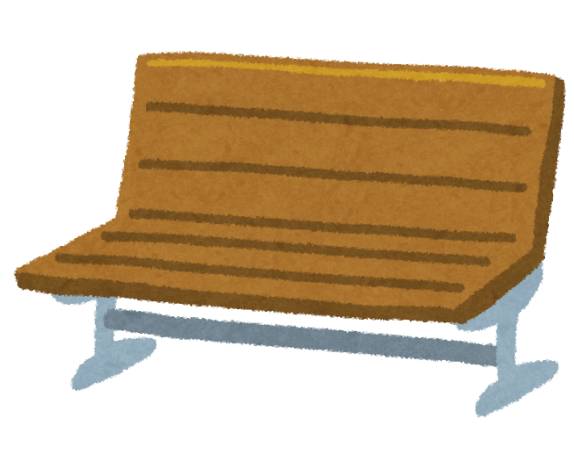 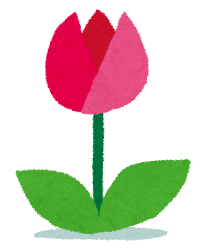 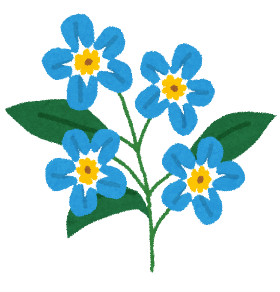 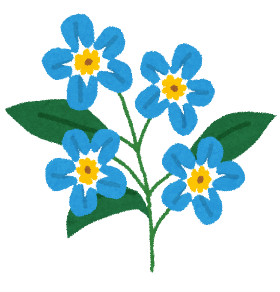 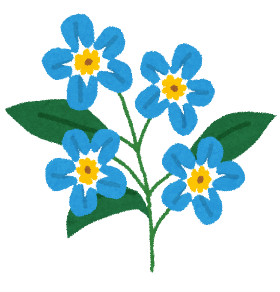 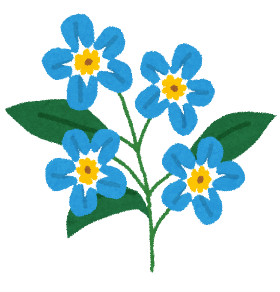 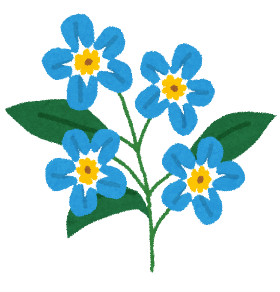 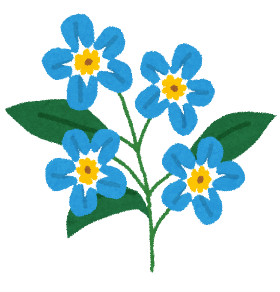 [Speaker Notes: ５つ目です。
　あなたがきまりを作る立場になったとき、大事にしなければならないことは、どんなことだと思いますか。

　こちらも、難しい質問かもしれません。

　この公園のことだけでなく、例えば、学校でのきまりである「校則」を作ったり、みんなで遊ぶときのきまりを作る立場になってみて、考えてみましょう。
　そして、考えたことを、記入用紙に書きましょう。]
まも
きまりがきちんと守られるためには、みんなが大事だと思うことを考えることが必要です。
だいじ　　　　おも
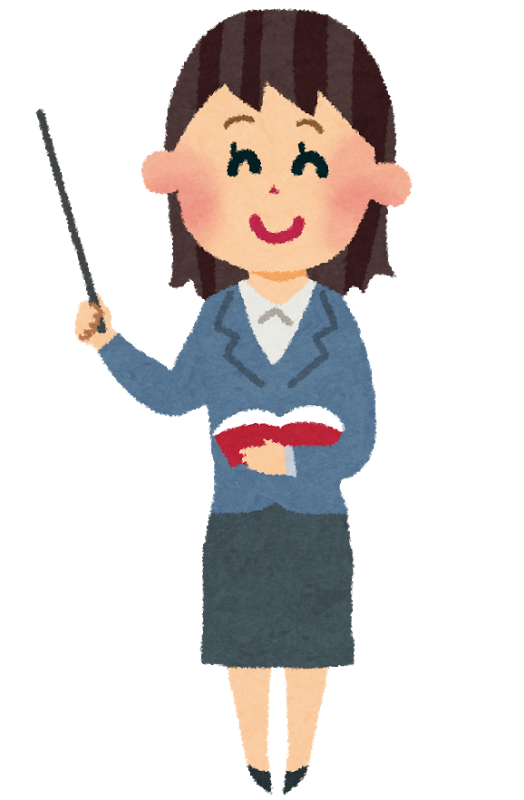 かんが　　　　　　　　ひつよう
せいかつ
これまでの生活で、きまりが守れたことや守れなかったことを振り返ってみましょう。
まも　　　　　　　　　 まも
ふ　　 かえ
参考「どうとく第５学年『きみがいちばんひかるとき』」光村図書
[Speaker Notes: これまでにも、なぜきまりが必要なのかを考えてきました。

　きまりがきちんと守られるためには、例えば、「公園をきれいにしたい。」や「花を大事にしたい。」など、みんなが大事だと思うことを考えることが必要です。

　みんなも、生活の中で、きまりをしっかりと守ったことや、逆に守れなかったことなどを振り返ってみましょう。]